Student name:  ____________________________
Date work completed: ________________________
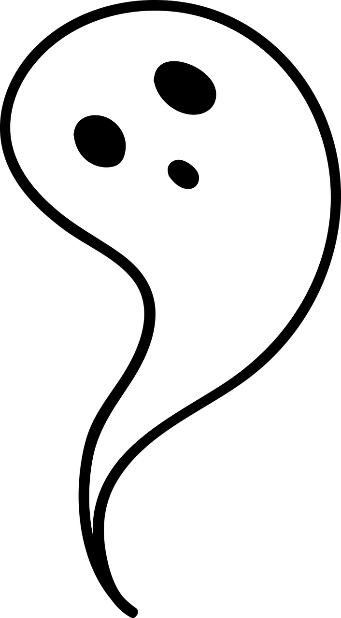 Title: Analysing a narrative
Today we’re going to read part of a short story called The Old Nurse’s Story by Elizabeth Gaskell (1852) which is a ghost story.
Task 1:
Look at lines 1-6 carefully. Write down four things we learn about the characters:
1) _________________________________
2) _________________________________
3) _________________________________
4) _________________________________
Task 2: 
Look at lines 6-16 carefully. How does the writer use language to create a spooky atmosphere? Make notes on the text and then write out your answer.

Hint: Look out for hyperbole (exaggeration), verbs, adverbs, repetition, adjectives, sibilance (alliteration with a 's' sound)
Task 3: 
Look at the whole text this time. Make notes on:

How it starts and why you think the writer started it this way.
Where do you think is the scariest part of the extract? Why?
How does the story end? Why does it end this way? How does the reader feel at the end of it?
Finished? Plan out your own ghost story. Make mind maps or lists that look at the following areas:

Plot (Key events)
Characters
Structure (Beginning, middle, end)
Themes or messages for the reader